Kviz u  MS PowerPointu
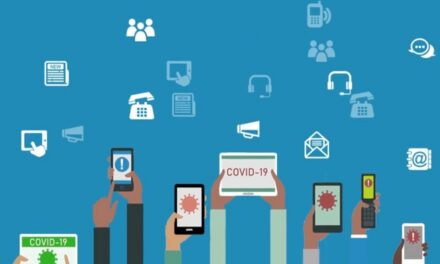 Medijska pismenost
1. Što je medijska pismenost?
a) je kad nešto napišemo na internetu
b) to su vijesti koje čitamo ili gledamo
c) pristup, analiza, kritičko vrednovanje i stvaranje novog medijskog sadržaja
Bravo, odgovor je točan.
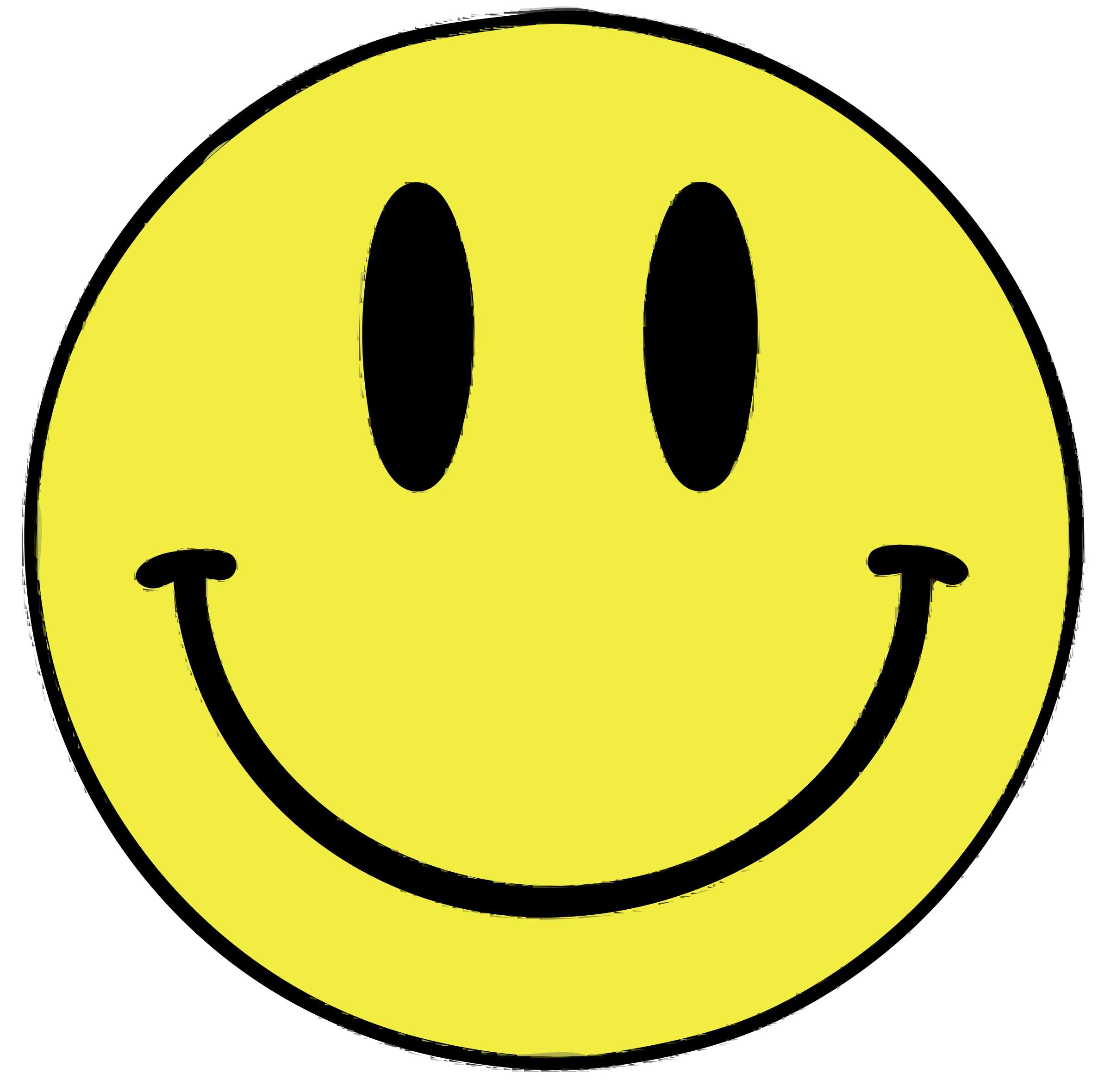 Sljedeće pitanje
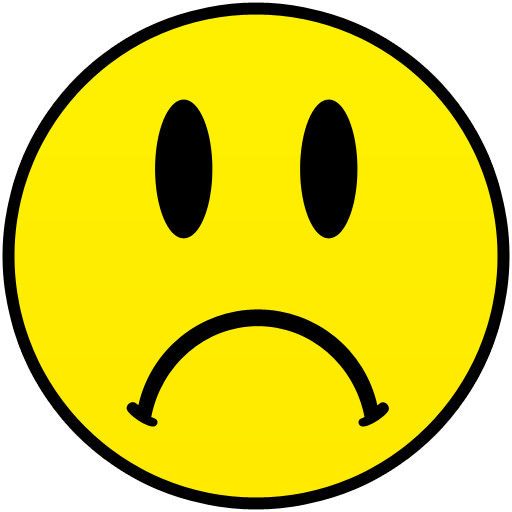 Nažalost, odgovor nije točan.
Sljedeće pitanje
Ponovi pitanje
2. Medijski pismene osobe trebale bi moći učinkovito koristiti medijske tehnologije za pristup, čuvanje, ponovno dobivanje i dijeljenje sadržaja prema svojim individualnim i društvenim potrebama i interesima.
TOČNO
NETOČNO
Bravo, odgovor je točan.
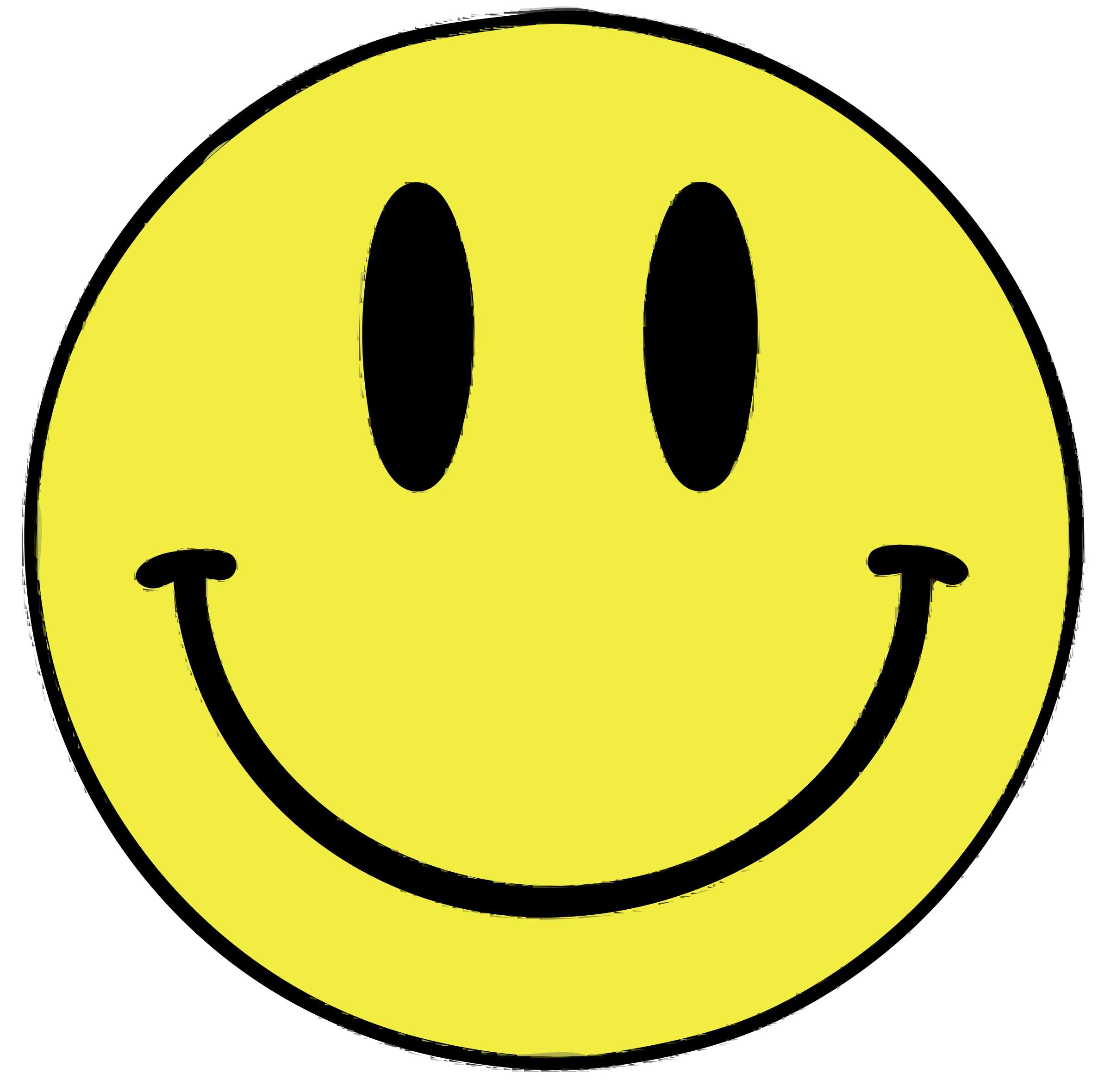 Sljedeće pitanje
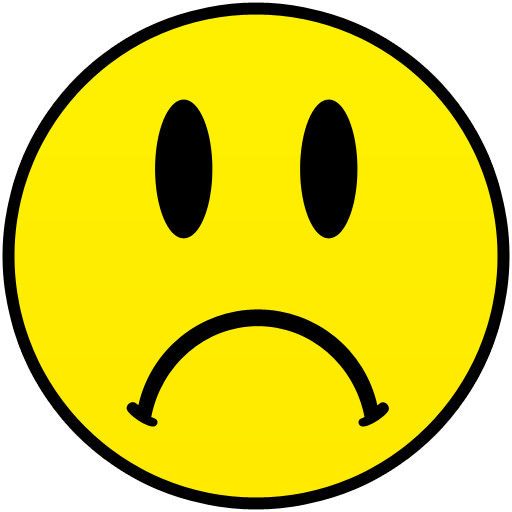 Nažalost, odgovor nije točan.
Sljedeće pitanje
3. Medijski pismene osobe trebale bi pratiti vijesti u različitim oblicima i vjerovati svemu što su pročitale ili pogledale.
TOČNO
NETOČNO
Bravo, odgovor je točan.
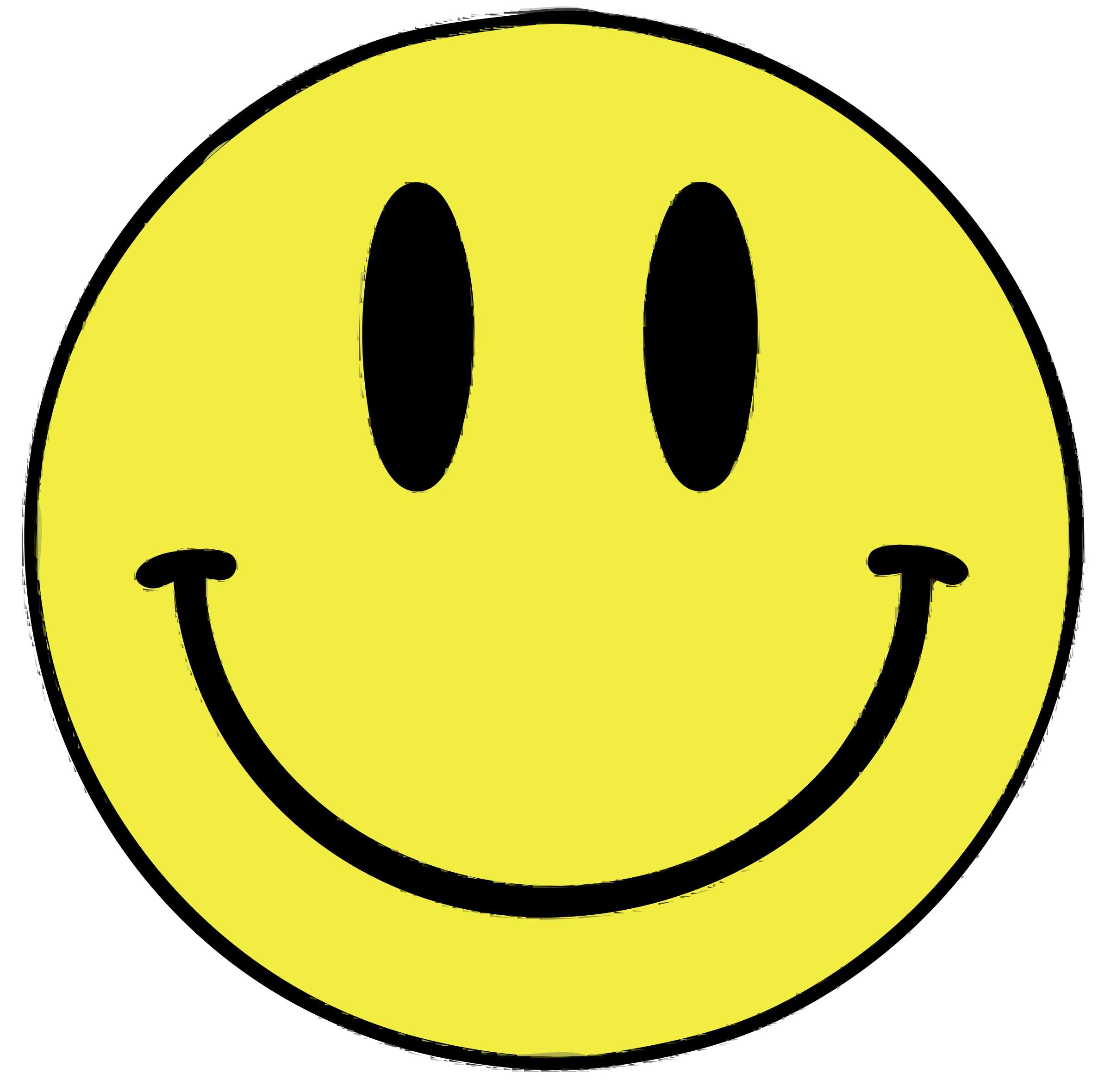 Sljedeće pitanje
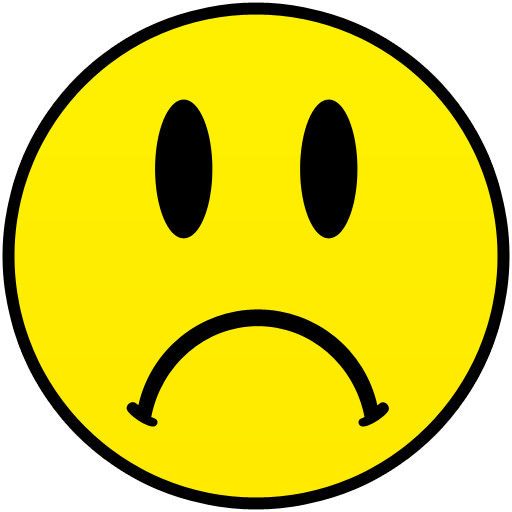 Nažalost, odgovor nije točan.
Sljedeće pitanje
4. Što je clickbait?
a) to su vijesti objavljene na internetu, s naslovima koji privlače pozornost i mame čitatelje na klikanje
b) to je kada označimo neki članak ili sliku da nam se sviđa
c) to je kada nas netko navuče da unesemo svoje podatke na neku stranicu da bi nam ukrao te podatke
Bravo, odgovor je točan.
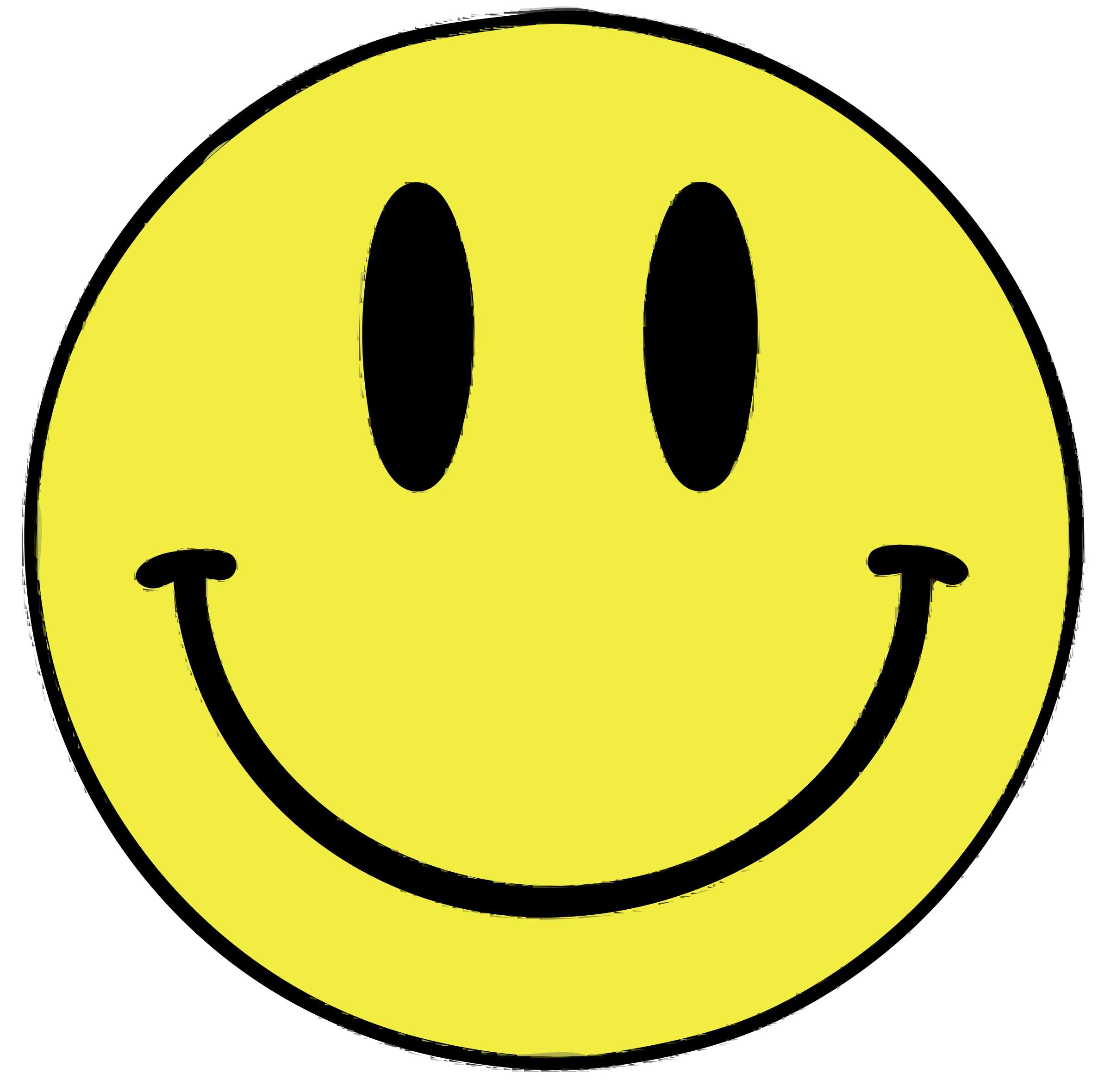 Sljedeće pitanje
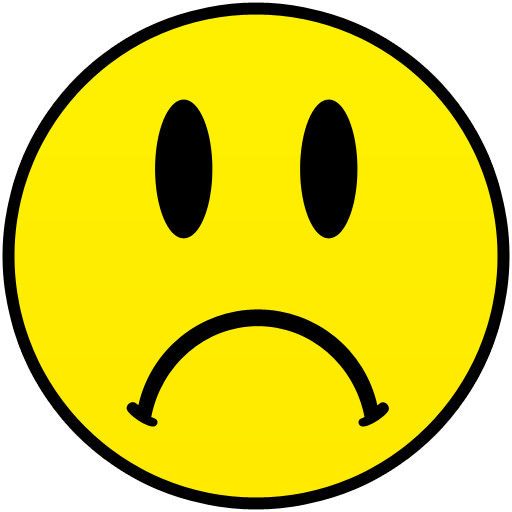 Nažalost, odgovor nije točan.
Sljedeće pitanje
Ponovi pitanje
5. Kako prepoznati lažnu vijest na mreži?
a) naći autora te vijesti te ga slijediti
b) potražiti još informacija o izvoru i pogledati druge izvore
c) ne mogu se prepoznati lažne vijesti
Bravo, odgovor je točan.
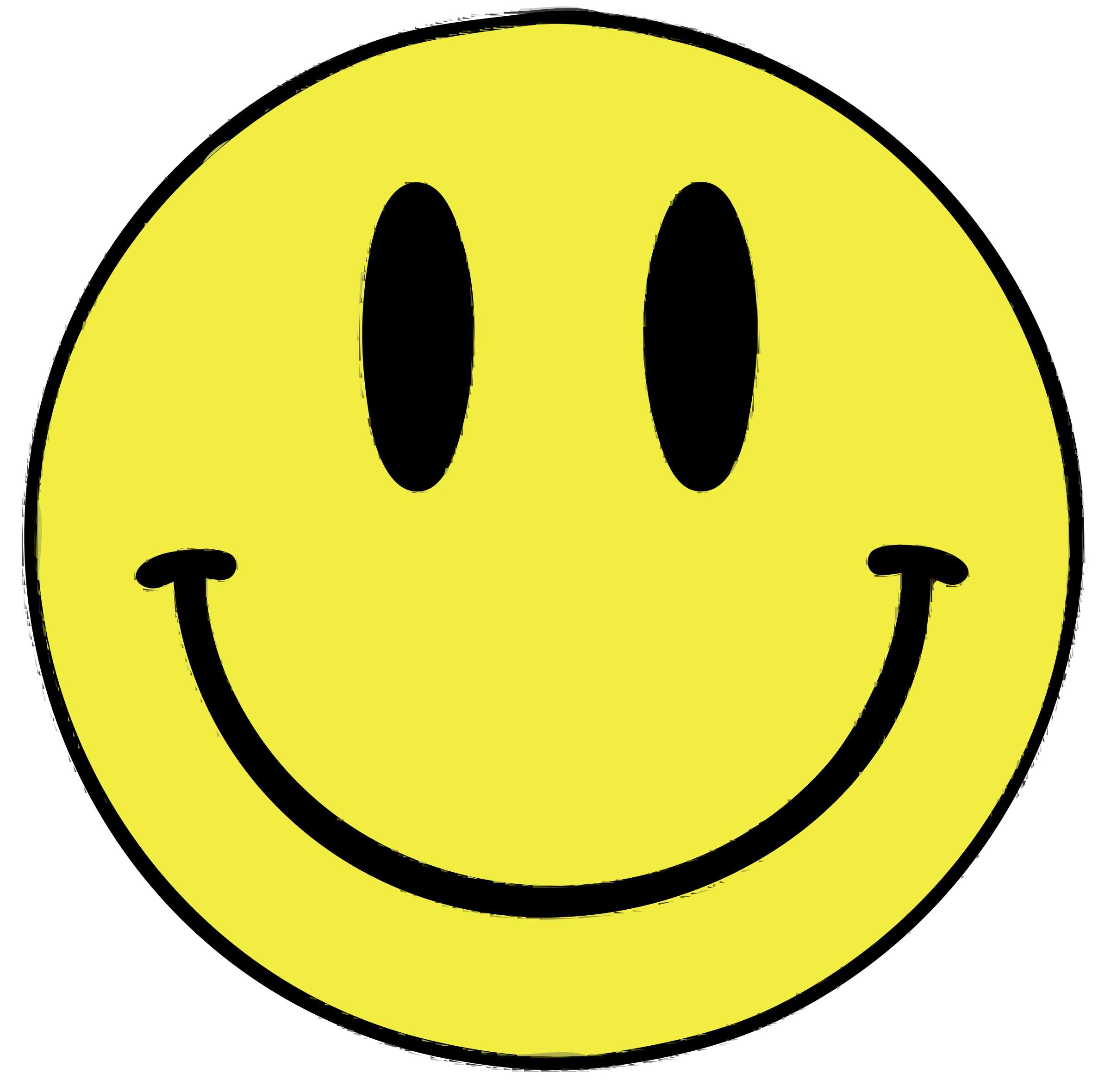 Kako bi uspješno prepoznali lažne vijesti uvijek možemo: 
razmisliti o izvoru te vijesti
sve detaljno pročitati
provjeriti je li pouzdan autor
istražiti dodatne izvore
provjeriti datum objave
…
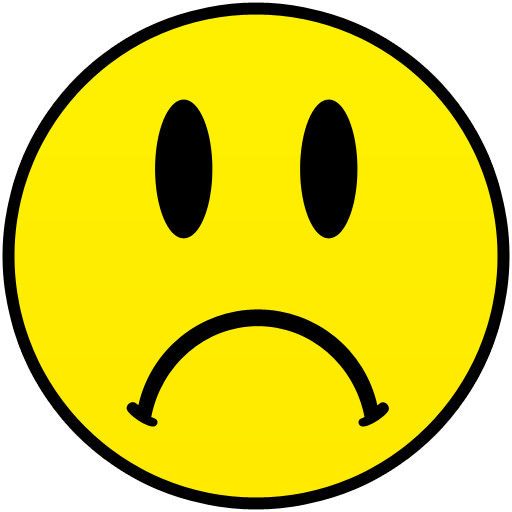 Nažalost, odgovor nije točan.
Ponovi pitanje